Core functions of system
Account management – high level to low level similar to online banking, with more robust data sets
System must communicate with the state’s I-3 accounting system
System must be able to generate canned letters and reports
Users must be able to develop ad hoc reports
Needs to be expandable – As new programs are funded/created
Provide platform for Electronic signatures or authorization
When new vendor/applicants are being entered, have the address validated against I-3.
User interface must be simple and easy to navigate – desktop and smartphone compatible
Mapping – GIS mapping component capable of linking to other systems
MANAGE LINE OF BUSINESS AND STATE ACCOUNTS
Line of Business and Sub Accounts Created by high level user – Line of Business is Associated with Defined I3 Cost Center.
Account A
Line of Business (Cost Center 3)
Line of Business (Cost Center 1)
Account B
Line of Business (Cost Center 2)
Account F
Account G
Account C
Account D
Account E
MANAGE DISTRICT ACCOUNT and REGIONAL ACCOUNTS
Created by high level user – select one to many counties associated with a district/regional account
Associated County
High Level Regional Accounts 
(District)
Associated County
High Level Accounts 
(District)
High Level Accounts 
(District)
Associated County
Associated County
Associated County
Associated County
Associated County
MANAGE USERS
Users associated with district and regional accounts are created by high level users.  These users can be associated with one to many district accounts/regional accounts.
User “C”
User “D”
User “A”
User “B”
High Level Accounts 
(District)
High Level Accounts 
(District)
Associated County
High Level Regional Accounts 
(District)
Associated County
Associated County
Associated County
Associated County
Associated County
Associated County
MANAGE PRACTICES
Practices are created by a high level user and associated with district and regional accounts.  These users can be associated with one to many district accounts/regional accounts.
Practice Name Associated with 
One to Many Sub-Accounts
Examples
Practice Name
	Expense Category
Cover Crops
	Management
Practice Name
	Expense Category
No-Till	
	Management
Practice Name
	Expense Category
Terrace
	Permanent
Sub Accounts
Sub Accounts
Practice Name
	Expense Category
Salary
	Personnel
Actual debit of district account and credit of farmer account – this action is initiated by the user of the district account.  Note this action changed the “pending” to paid and the difference between the “pending” amount to the amount actually paid remains in the district account.
Line of business and state accounts need to match up with cost centers to communicate with I/3.
Debits and credits need to be able to move to/from accounts in both directions.
High Level Accounts 
(District)
Like a pending debit or credit that hasn’t cleared, except the amount may change when payment is made.  Also the pending amount could change.
System Users
State (full access) debit and credit transfers to district accounts and privileges in all district.
District/Regional Account (access to district/regional accounts) debit and credits within district accounts
Private Users (access to applications)
Could be 1 year from obligation date to claim paid
Financial Accounts
Line of Business
(example – IFIP)
Create, remove, hide
Establish state level account or accounts within line of business
Deposit, withdraw, transfer funds
State Account
(example – Cost Share, Cost Share Supplemental, Mandatory, Reserve, SSWQ Grants)
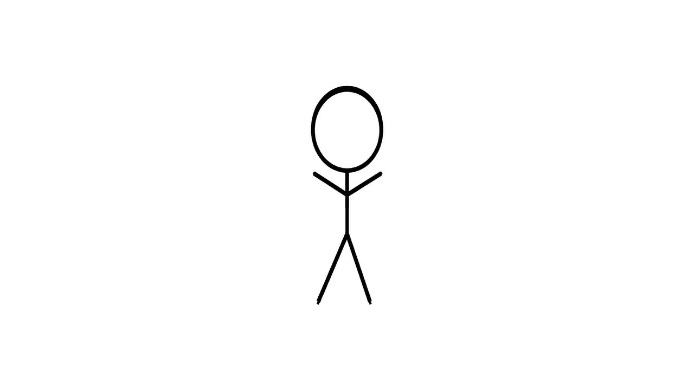 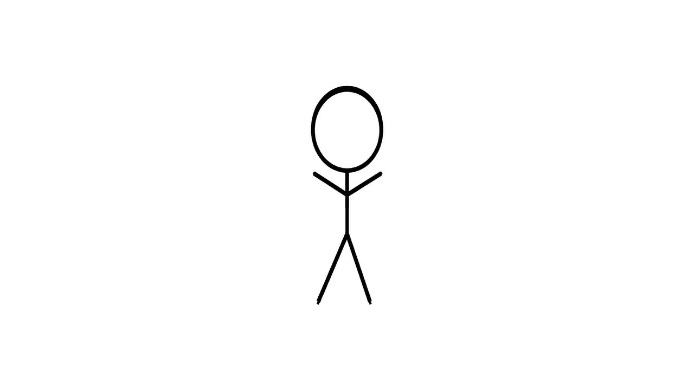 High Level Accounts (District or Regional Unit)
example - Cost Share, POL
Create, remove, hide 
Establish high level account or accounts within line of business
Deposit, withdraw, transfer funds
High Level User (access to all accounts)  Also responsible for establishing district / regional users.
Working  Accounts
Debits and credits need to be able to move to/from accounts in both directions.  These actions can only happen within the line of business.  Date/time stamped.
Create, remove, hide 
Establish high level account or accounts within line of business
Deposit, withdraw, transfer funds
Create, remove, hide 
Establish high level account or accounts within line of business
Deposit, withdraw, transfer funds
Sub-Accounts
Account transactions managed by district(s) / regional user(s)
Obligate funds to end user(s) - like a pending debit/credit
Requires inputs/levels of approval
Applicant, Authority, Technical
Expend funds (claim processed and paid)
Requires inputs/levels of approval
Applicant, Authority, Technical
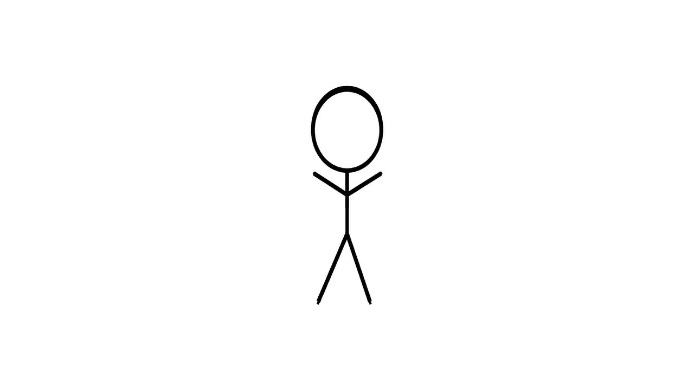 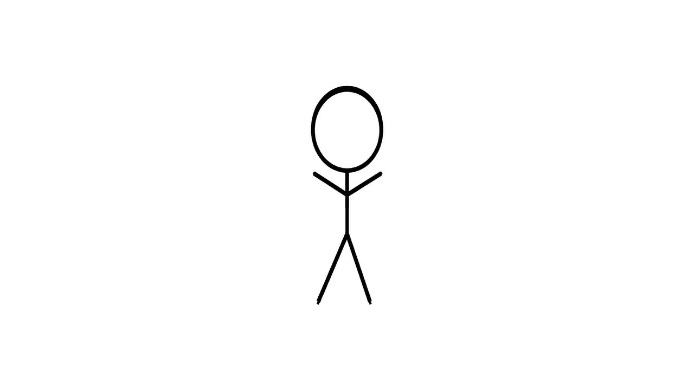 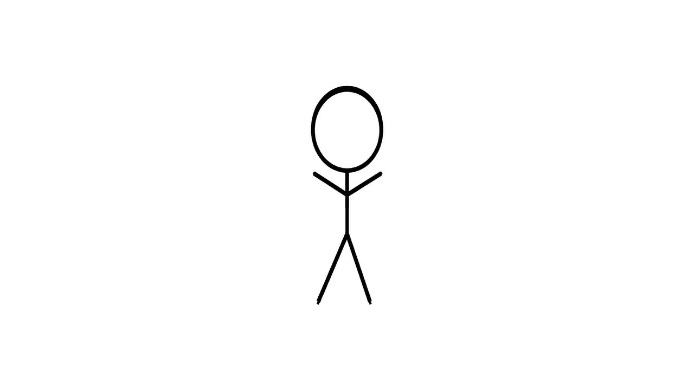 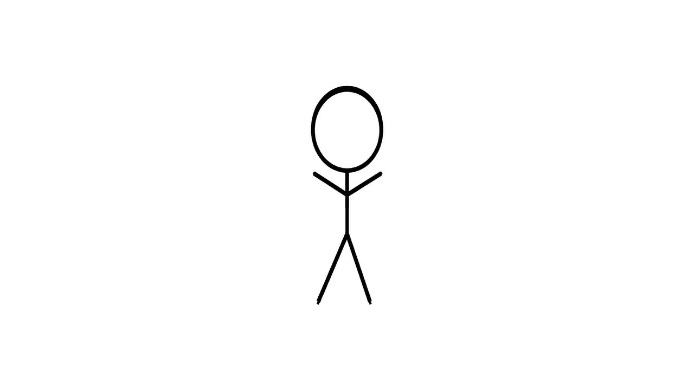 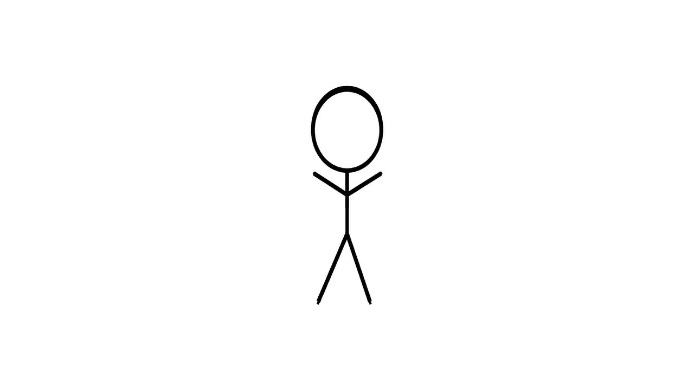 District/ Regional Users (access to sub accounts only – one to many)
Sub Accounts
Apply for Funds
May complete grant application on behalf of individual user
Private people apply for grants
Claim Paid When Project is Complete
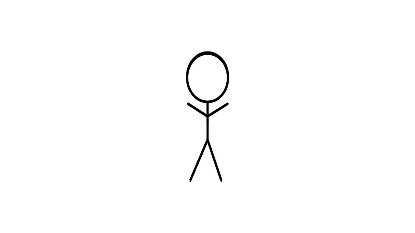 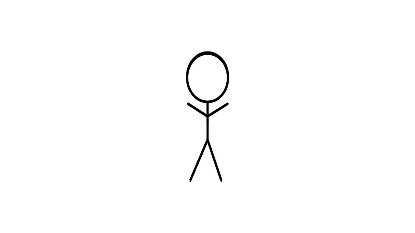 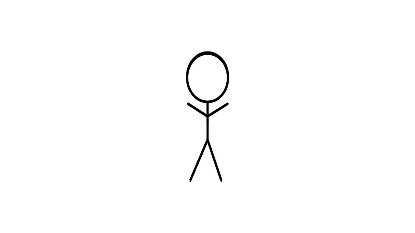 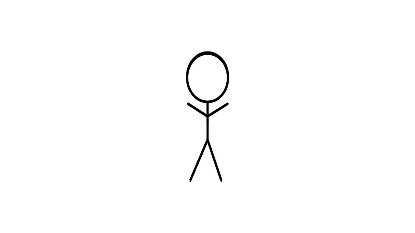 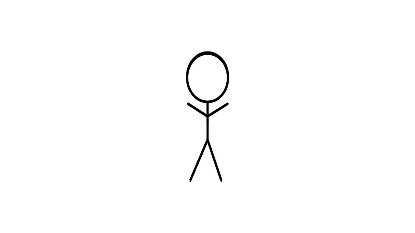 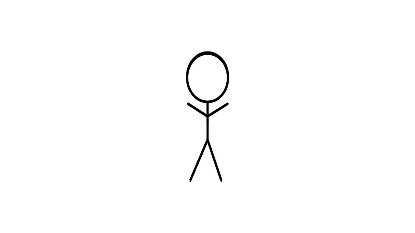 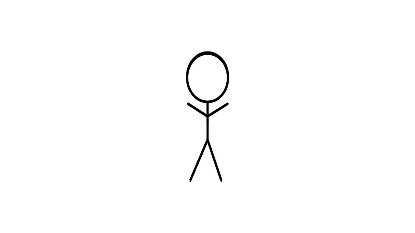 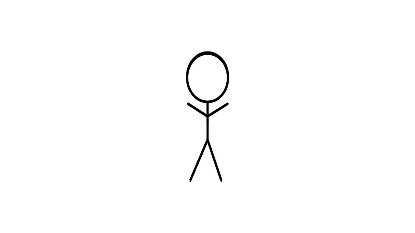 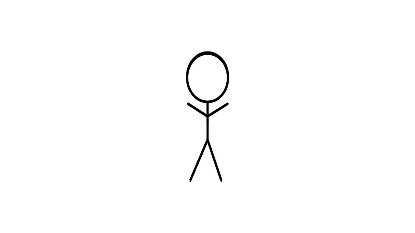 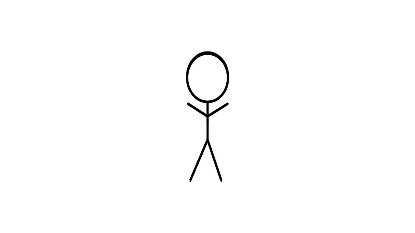 Individual User (individual account access only)
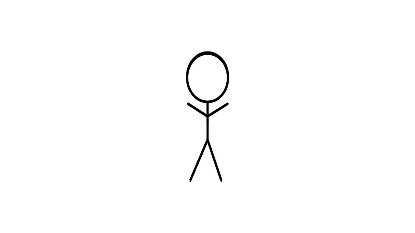 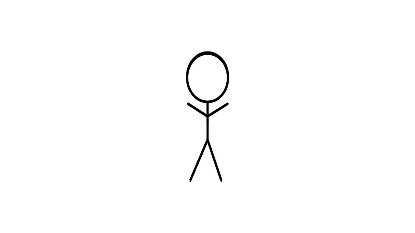 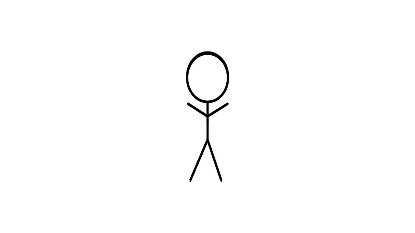 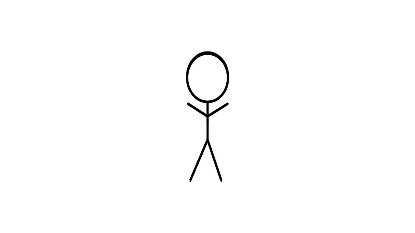 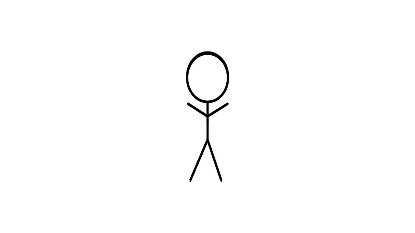 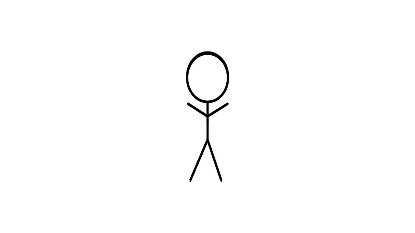 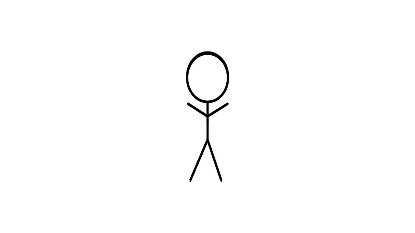 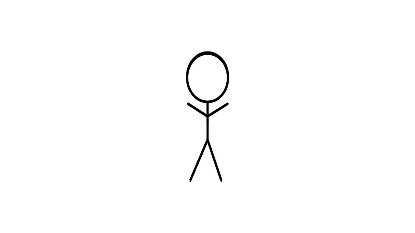 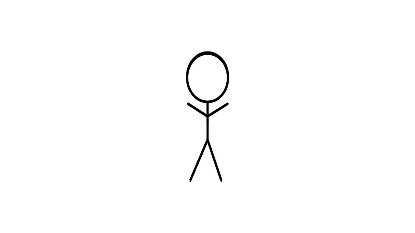 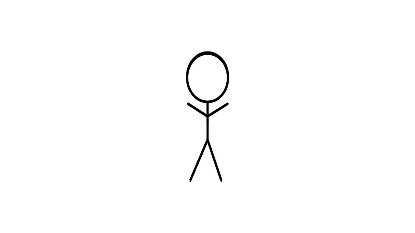 Sub-Accounts
Enter Data - Who, What, Where, When, $
Submission of requests that will become an application.  Application status is managed by higher level users.  Could be:
Pending
Status varies based on level of completion and action items by district/regional user
Funds Obligated
Status varies based on level of completion and action items by district/regional user
Expenditure of Funds
Requires inputs/levels of approval
Applicant, Authority, Technical
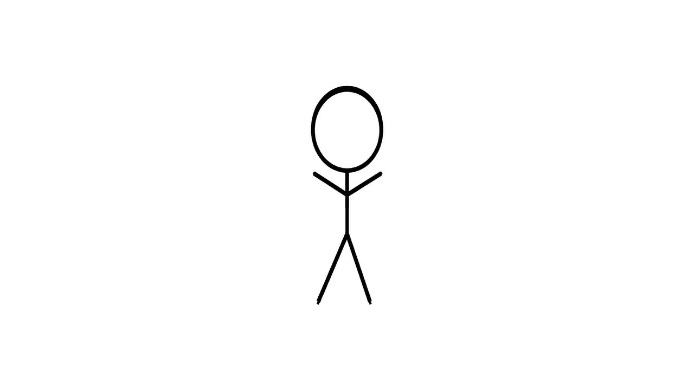 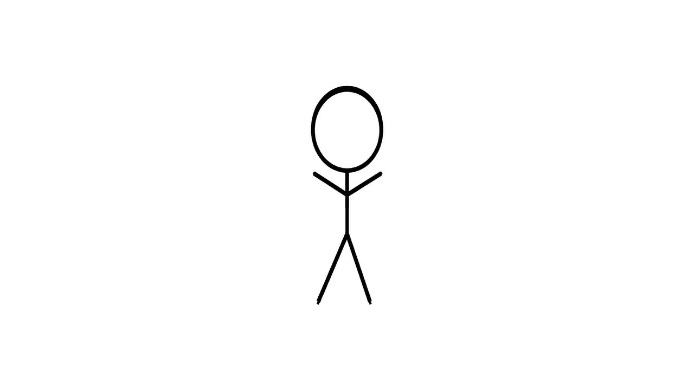 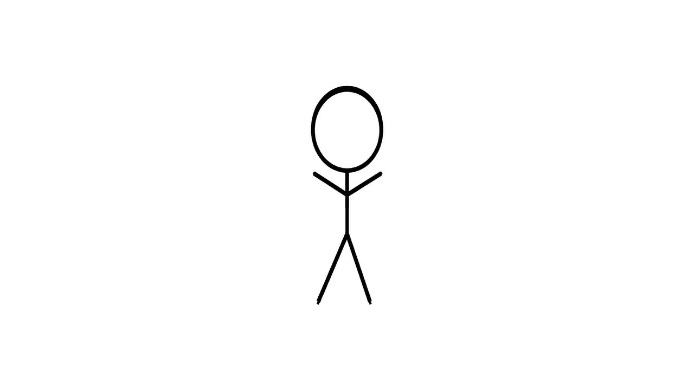 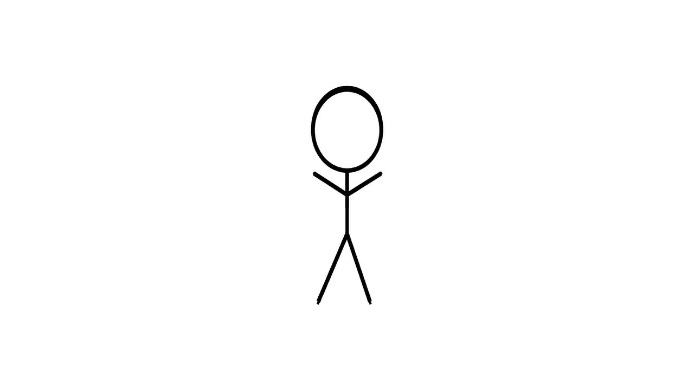 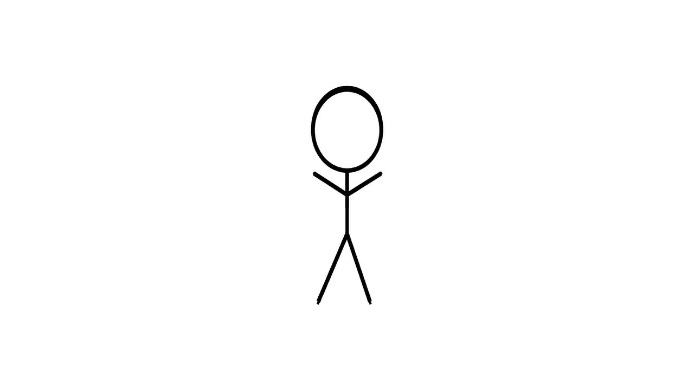 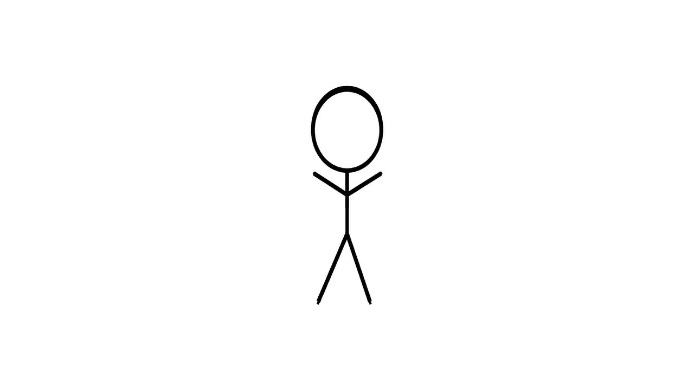 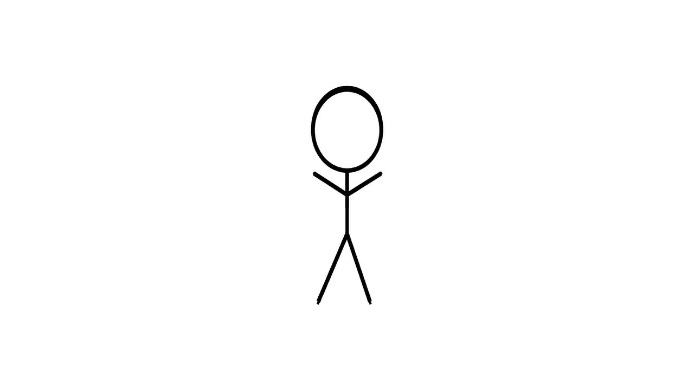 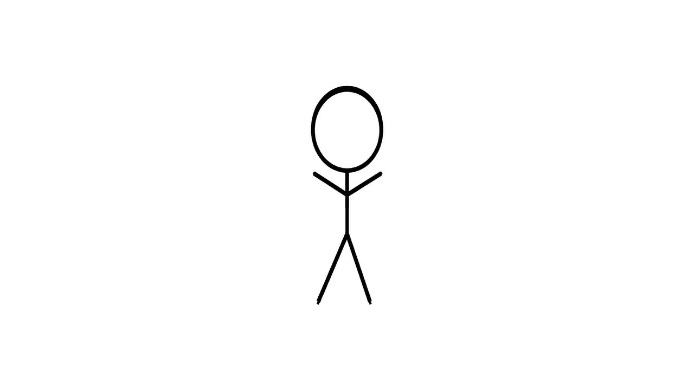 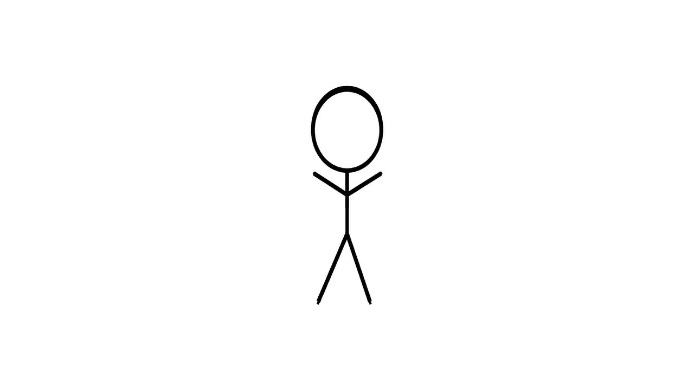 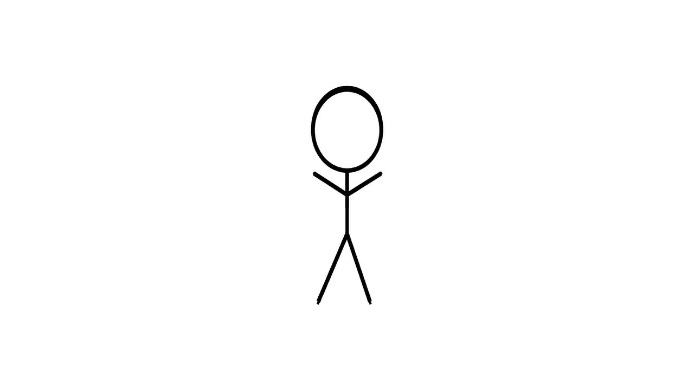 Individual User (individual account access only)
Vender validation, verification or creation
Private people apply for grants
Conservation work complete, triggers claim payment to farmer account
Mapping/Location Services
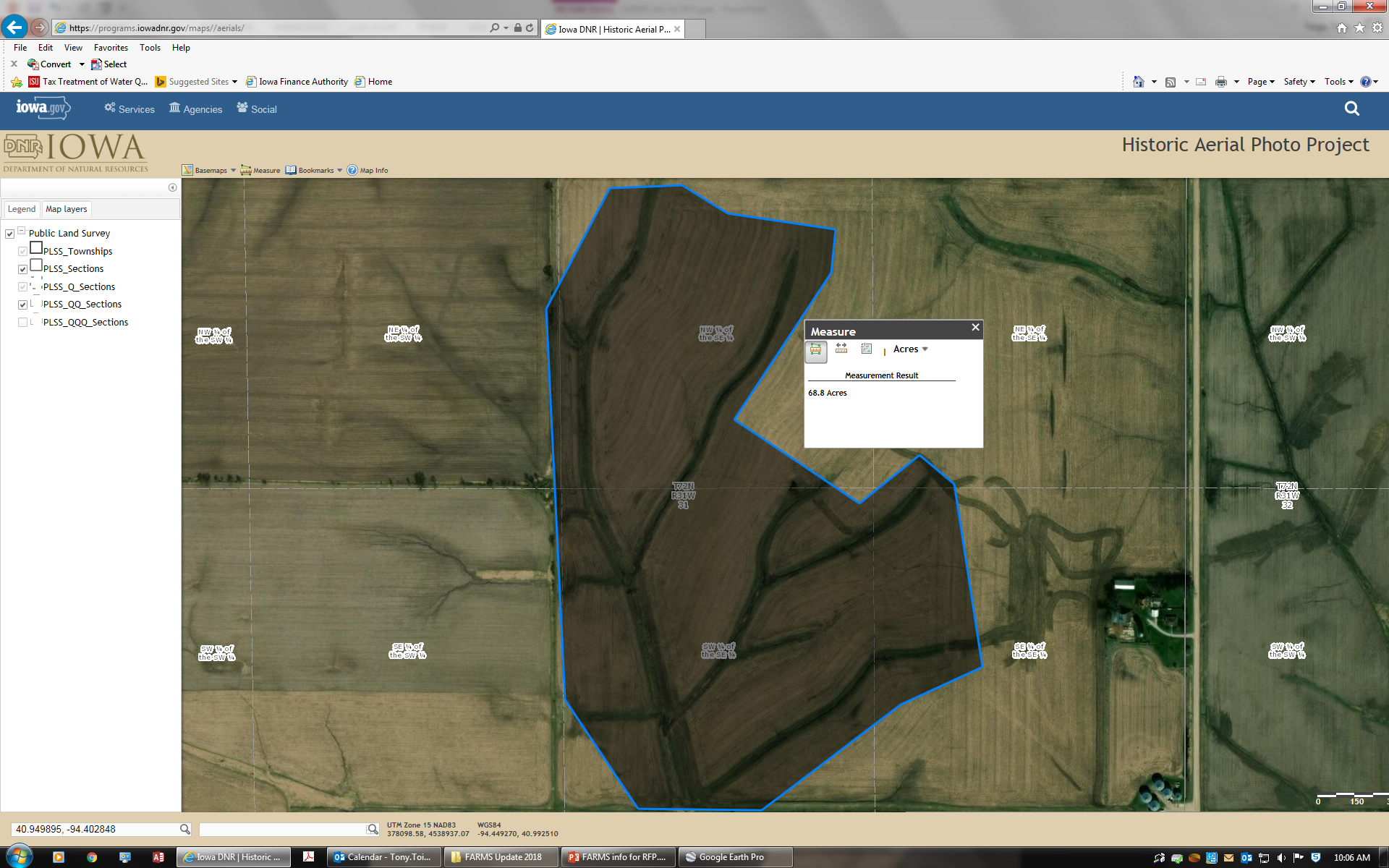